LESSONS IN CAPACITY-BUILDING AND ENGAGING LMPs
STOP TB PARTNERSHIP KENYA
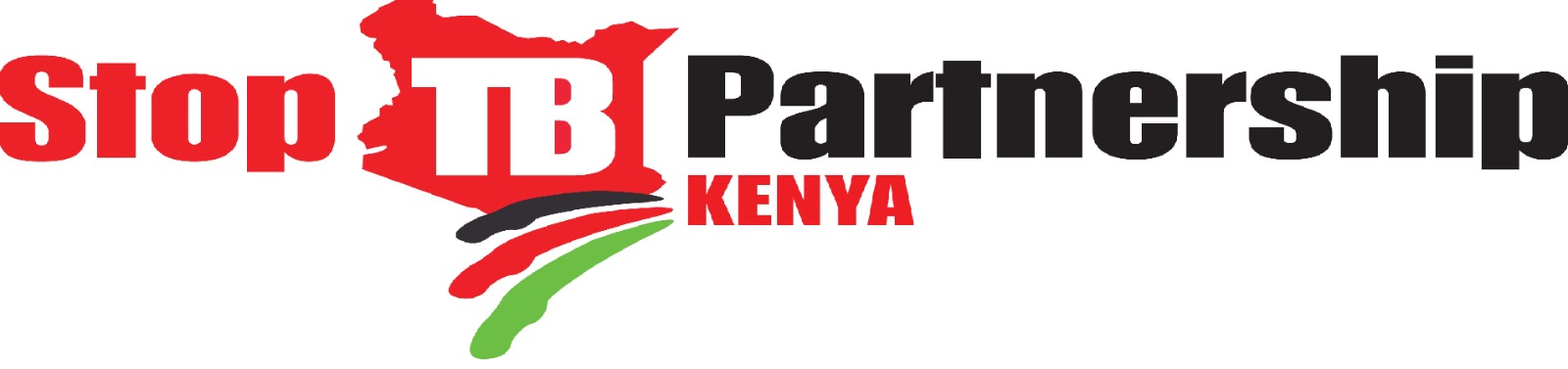 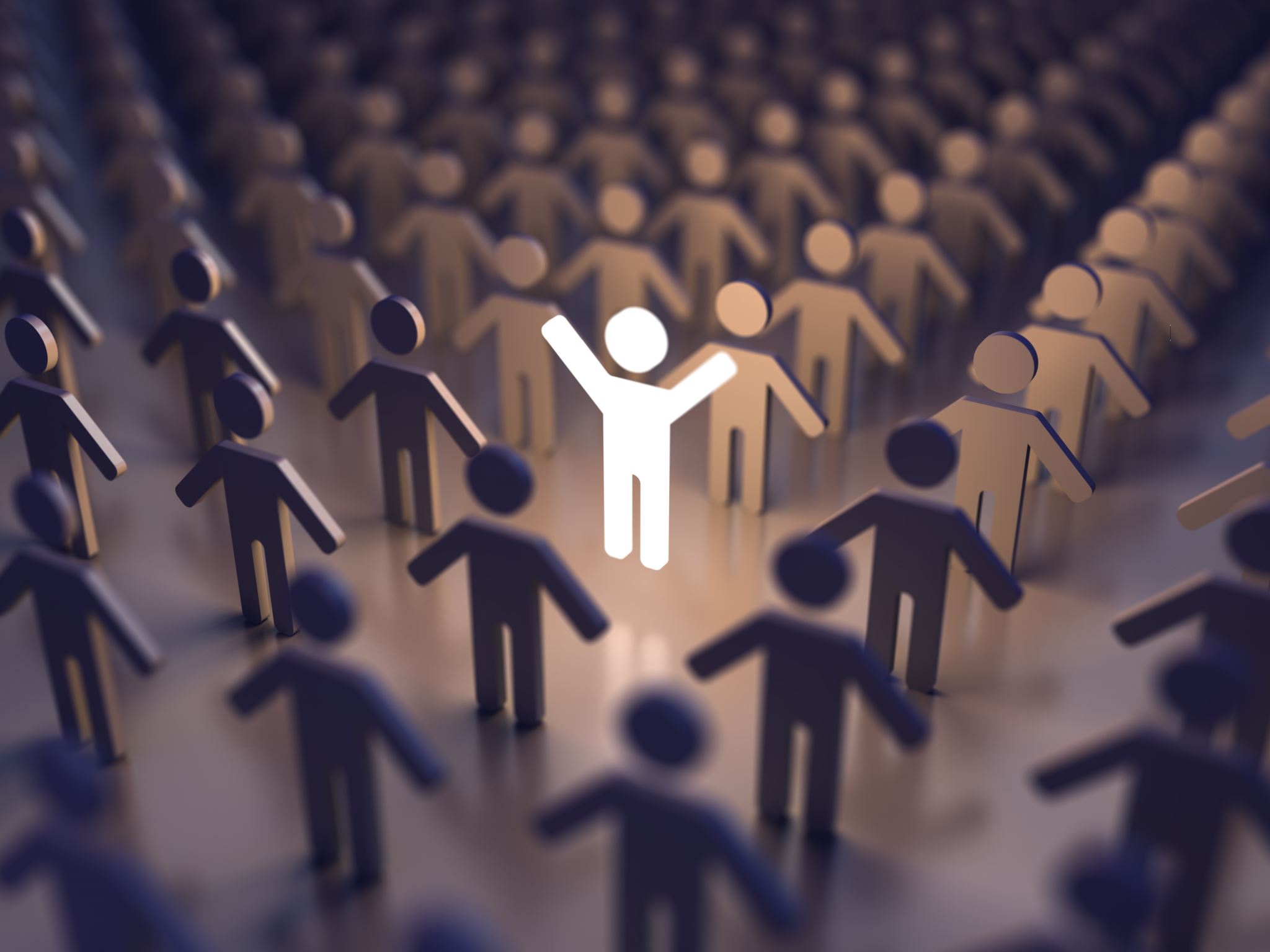 Background of the Last-Mile Population
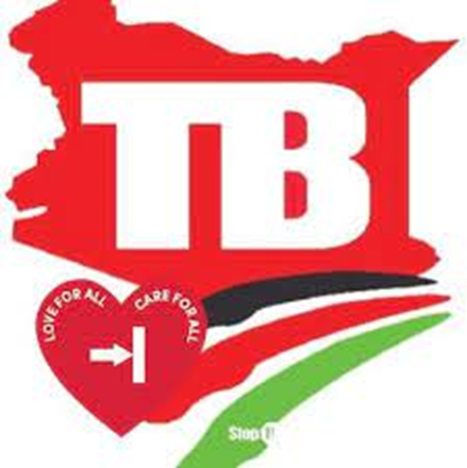 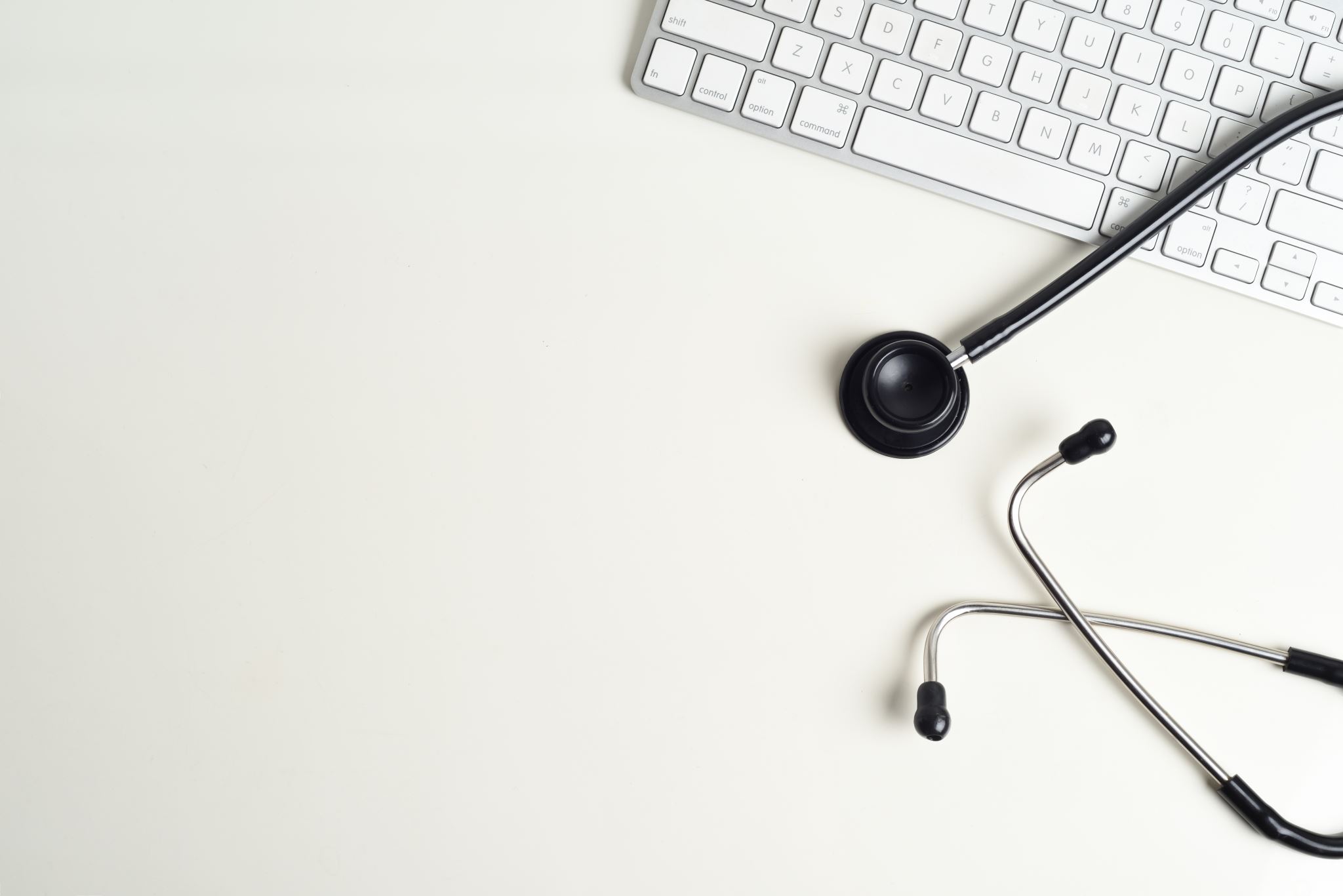 Who are LMPs?
Refer to marginalized or underserved communities, often residing in remote or hard-to-reach areas. 


Benefits of engaging LMPs
Engaging these populations in Tuberculosis (TB) control and pandemic preparedness response efforts in Kenya is crucial for ensuring equitable access to healthcare and effective disease prevention and control
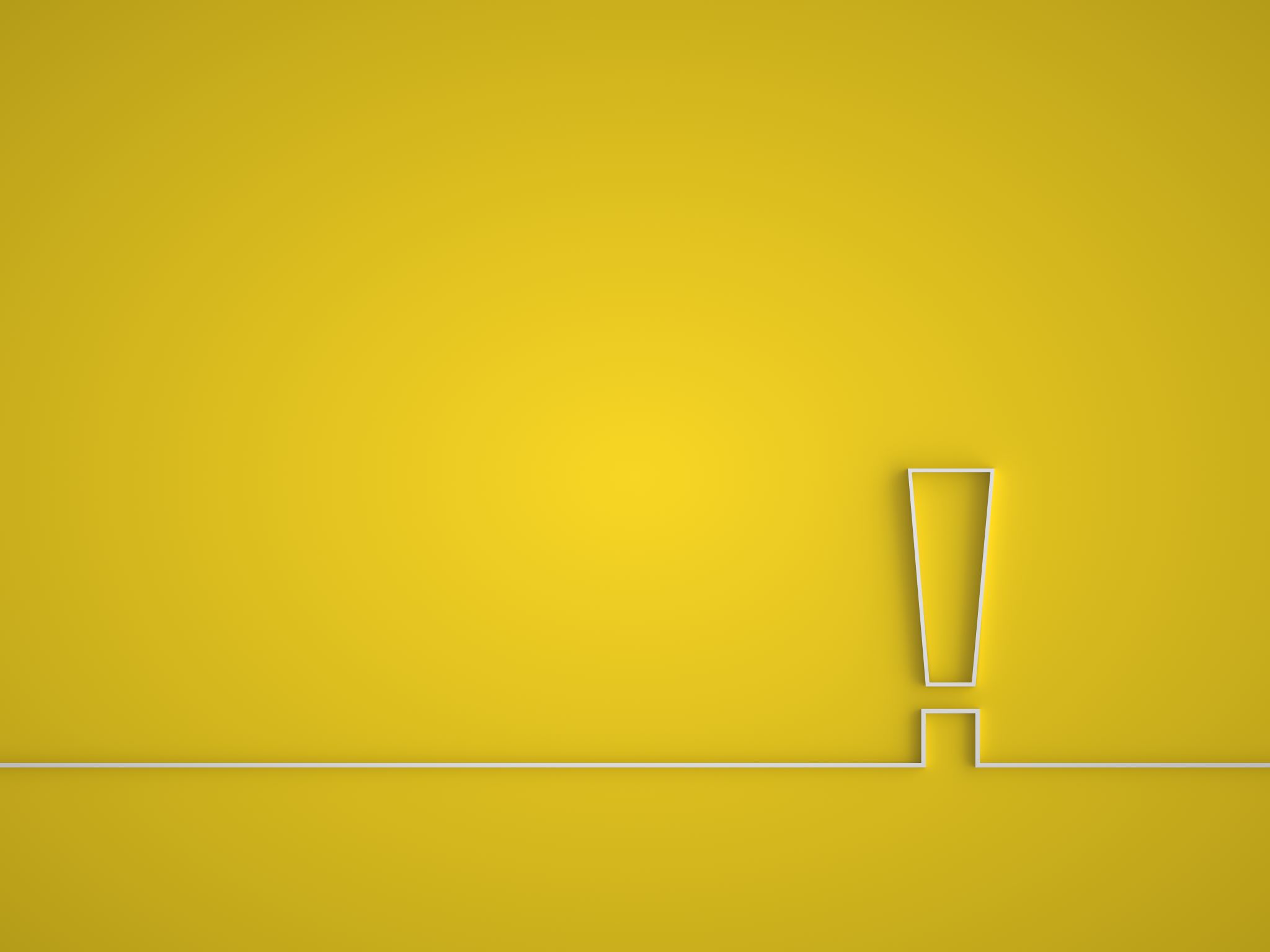 Present risks and vulnerabilities
Low recognition of roles of PWDs in PPR and TB response at country level
Absence of Policies for inclusion of PWDs in decision making processes in PPR and TB response
Limited budgetary allocation for facilitation of PWDs participation in health related decision making processes
Stigma and discrimination among PWDs
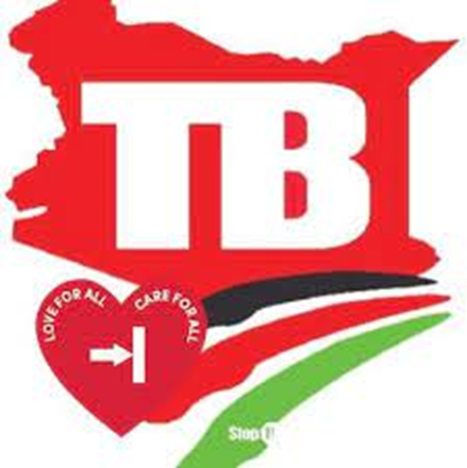 Community Engagement Plan and interventions – key activities on capacity building
Photos
Community sensitization by PWD TB champion
Deaf interpretation in a TB symposium
Present immediate outcomes of capacity-building activities
Photos
Media coverage on PWD due to TB
World TB day awareness
Lessons Learnt/Challenges
What are the challenges that you faced in terms of
Locating LMPs
Many of the organisations work for specific disabilities and therefore getting an umbrella body was not easy 
Stigma and discrimination from the society plays a big heart in their self exclusion
Mobilising LMPs
Communication diversities – some depend on caregivers to read communication for them
Fear of being used for monetary gains to the organization
Most are in poverty and therefore cannot afford mobile phones or electricity to charge the phones
Dependency on caregivers and hence doubling the costs 
Building their capacities
Diversity of disability varied and therefore necessitated working with different capacities at different times
Sign Language interpretation can be costly 
Lack of IEC in braille for reference post the sensitization
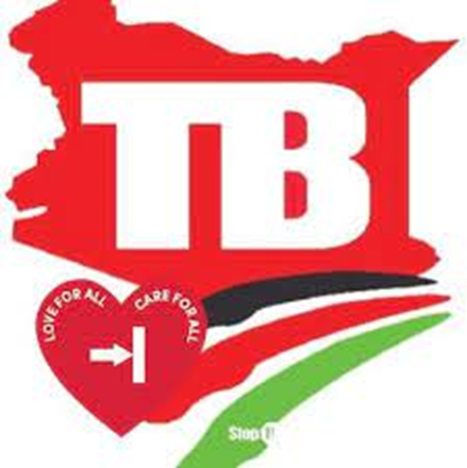 What other needs must the CELG address to expand in these areas?
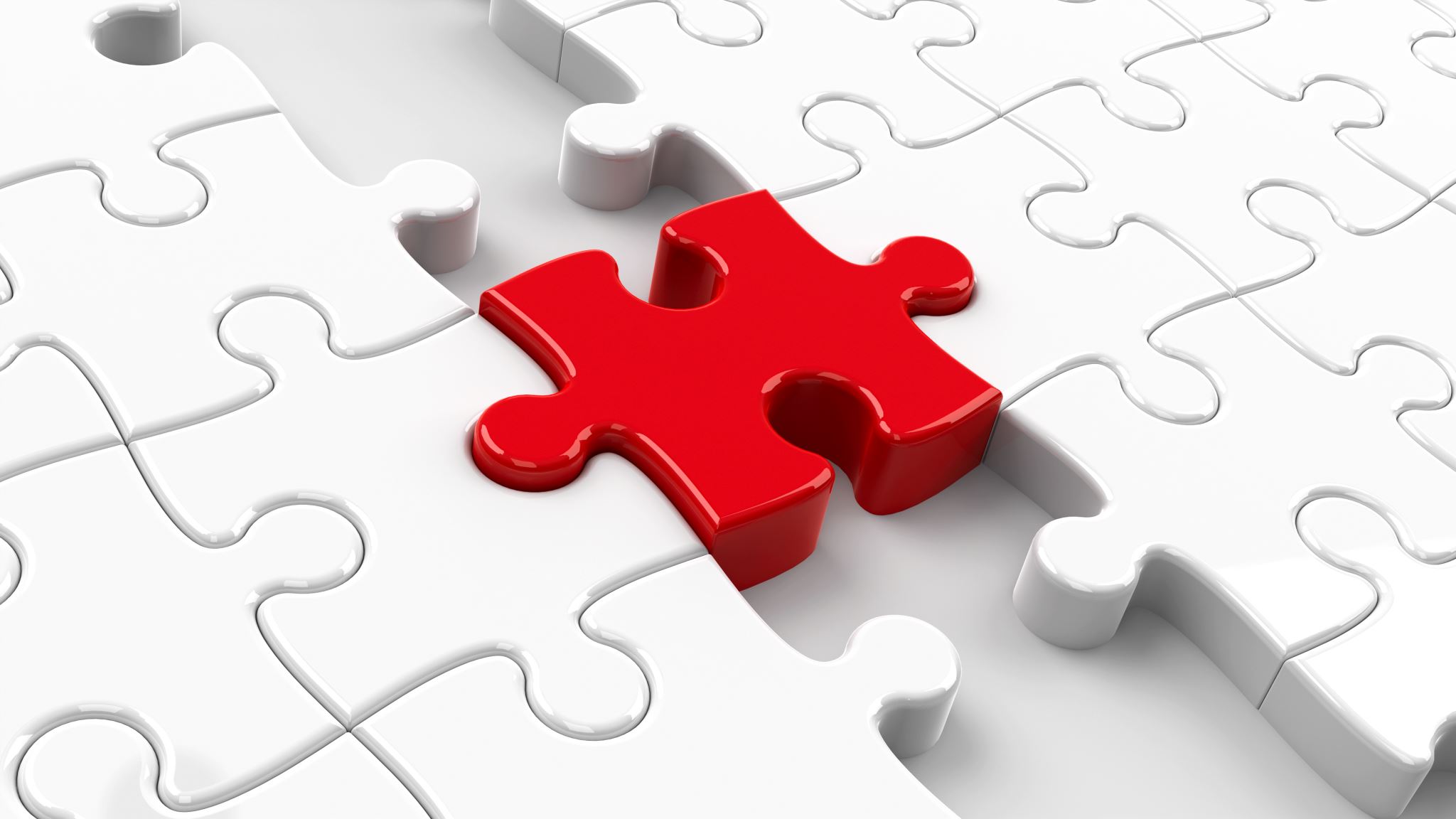 Recommendations
What activities are necessary to capacitate LMPs to engage in the TB response and in the PPR response?
Partnerships and collaborations – the LMPs need to be engaged in the design and planning of programs 
Capacity building – trainings, sensitizations and translations to braille of print materials 
Assistive technology adaptation in communication – Braille, Sign language, Voice over devices
Inclusion – in decision making forums and platforms for representation of their interests and feedback
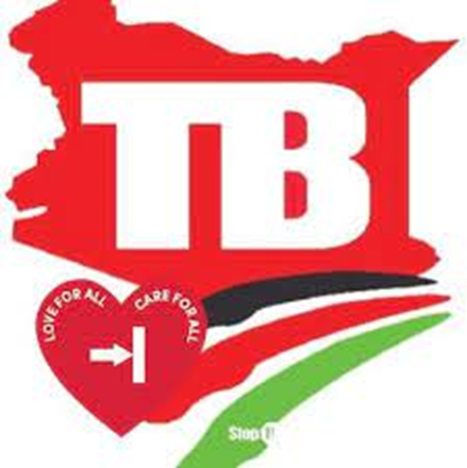 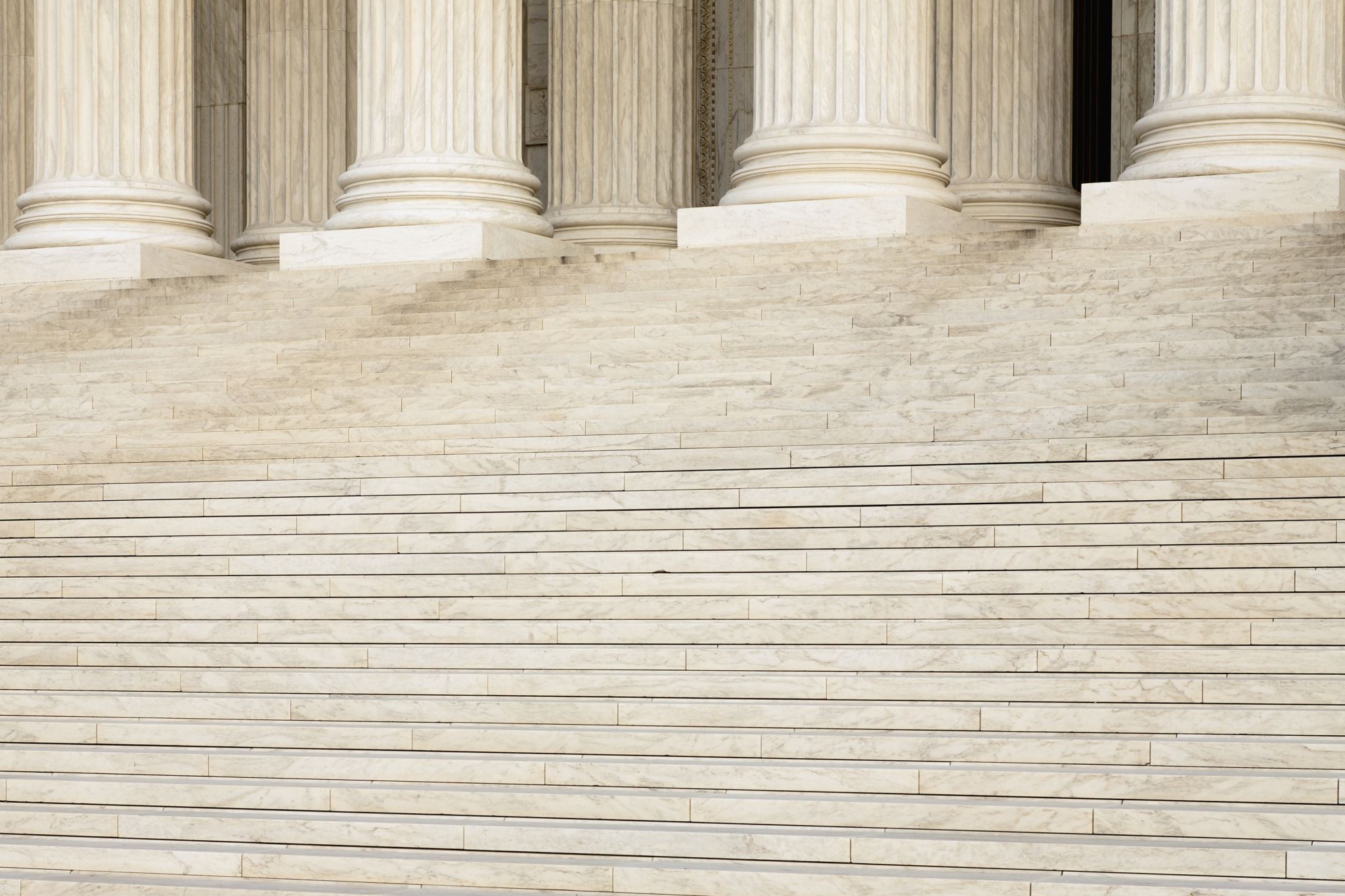 Recommendations…
Advocate for basic skills on Sign language for health care workers to enhance service provision
Focused Outreach Initiatives: Launch dedicated outreach programs aimed at educating KVPs about the significance of PPR and the methods through which they can actively participate
Advocacy for Policy Change: Undertake advocacy initiatives to encourage the government to introduce or amend policies that require the comprehensive inclusion of KVPs across all PPR platforms
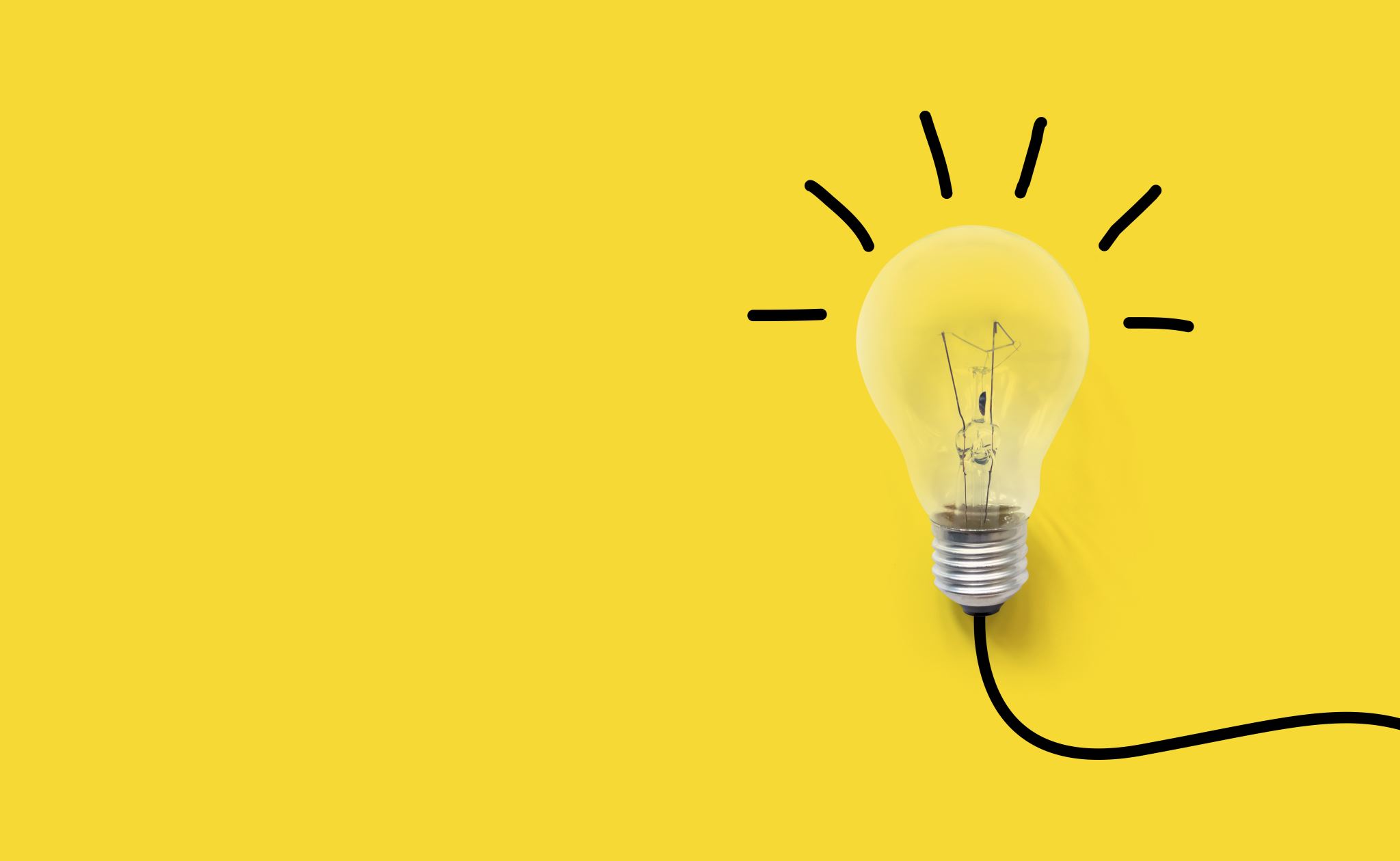 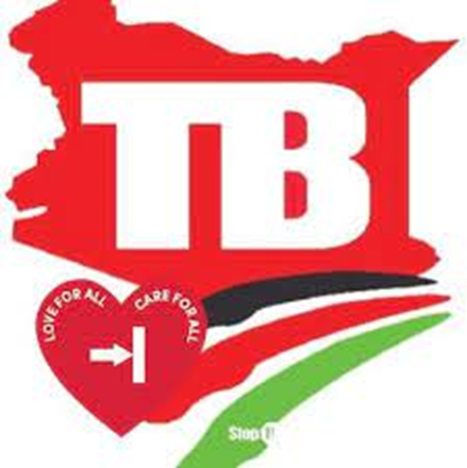 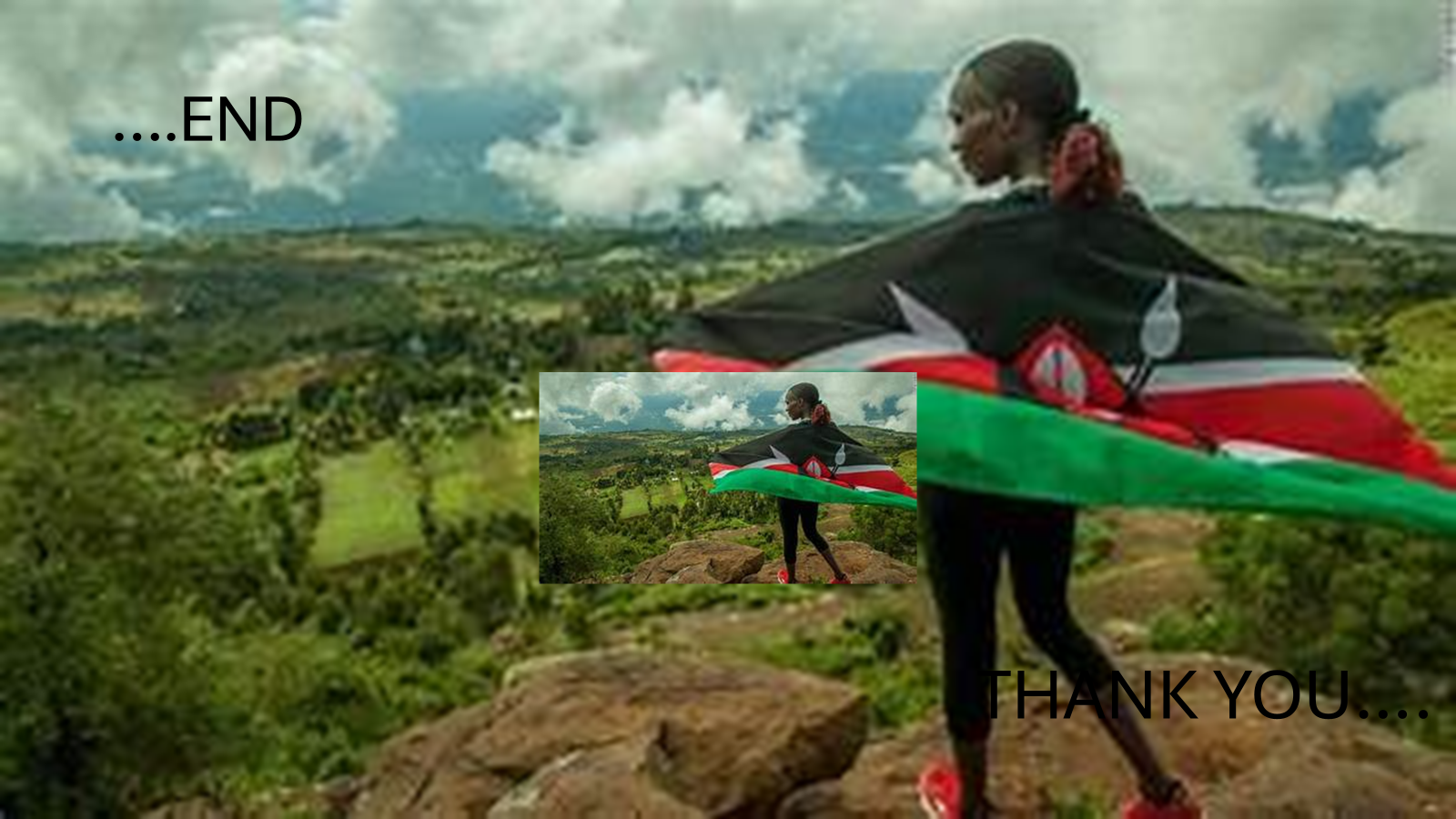